APA Network Call
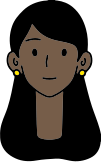 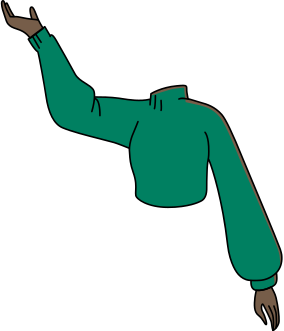 October 27, 2021
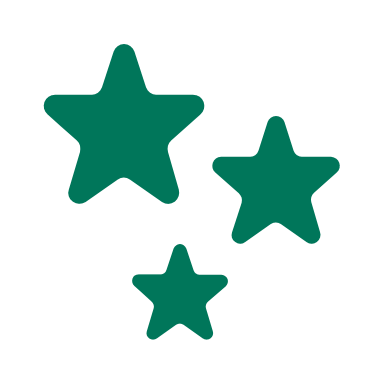 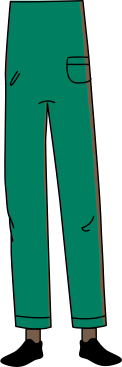 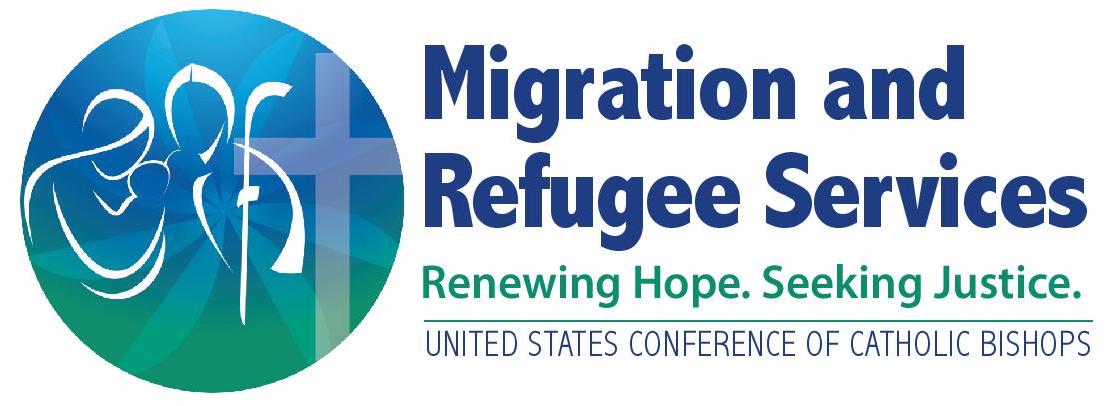 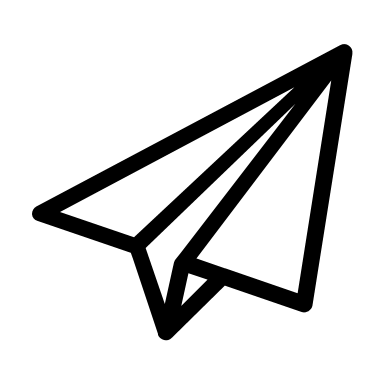 APA Capacity Update
USCCB Network Arrivals Update
APA Arrivals Update/Trends
Total APA arrivals averaging 3,500 – 4,000 per week
Flight bookings six days a week/no travel on Sundays
Huge pressure to frontload assurances
No final consensus on deadline for emptying safe havens
Informational Update
Sponsor Circles  
Circles of 5 vetted adults can provide resettlement services to Afghans 
More information at sponsorcircles.org 

USG looking to amplify stories of arrived Afghans
Please link USCCB into any communications pieces, we would love to share with our federal partners 

MRIS Update 
Anticipate reimbursement functionality for APA by November 19th and Proflight travel integration after Thanksgiving. Will continue to update the network on the progress. 

Funding Update
PC Supplemental, Mobilizing America for Refugees Fund
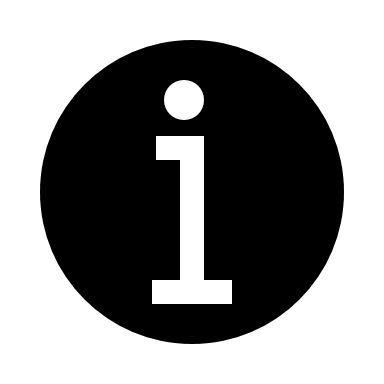 Informational Update
Additional APA Direct Assistance 
USCCB has created an Afghan Placement and Assistance (APA) Additional Direct Assistance application and reimbursement process to provide oversight in the distribution of housing and technology assistance funds.  
Client needs do NOT have to be related to COVID-19 in order to access the fund 
A case size of 1 can receive up to $4,100 per application, a case size of 2-5 members can receive up to $5,000 per application, and a case size of 6 or more members can receive up to $6,050 per application.  
Applications must be submitted during the client’s APA period, and it is encouraged to submit applications as soon as possible to allow USCCB sufficient time to review/approve before the client’s service period is complete.  
Applications for FY 2021 and FY 2022 arrivals will be accepted through June 10, 2022 or until the USCCB network exhausts the additional direct assistance fund, whichever is sooner. All reimbursements must be sent to USCCB by June 28, 2022.
Guidance Reminders & Updates
Attached Parolee Minors 
USCCB will need affiliates to identify and serve attached parolee minor (APM) cases. Don’t wait for a notification from USCCB to start serving a case as an attached parolee minor (APM) case! 
Please submit completed AP-APM-01 Suitability Determinations, AP-APM-04 90-Day Evaluations, and (as applicable) AP-APM-05 Notice of Secondary Migrations to MRSRefugeeMinors@usccb.org. Maintain other APM documentation in your case file on-site.  
Note - while the AP-APM-03 30-Day Evaluation is not required by the APA Cooperative Agreement, USCCB/MRS recommends completing this form (and maintaining it in the APM case file) as a best practice. 
On MRSConnect, forms have been updated to confirm where you submit completed forms (to MRSRefugeeMinors@usccb.org). USCCB/MRS also updated some broken/outdated links in the Statement of Responsibility document.

Documentation Updates for Afghan Arrivals
EADs and Social Security Numbers: PRM is working hard to clear up the backlog and speed up mailing!
For I-94s – have you tried the CBP One app? 
Medical Documents: We know some clients may not have all paperwork when they leave a base – CDC is trying to fill gaps, and is also working on a CDC portal that will digitally transmit medical info to SRHCs
Health Screening: Just like refugees, APA parolees should get a refugee medical screening – work with your SRHC to ensure local capacity!
Guidance Reminders & Updates
Submitting Walk-In Requests
Resettlement staff should send an encrypted email to: APA_walkins@usccb.org 

If you have the Hummingbird case number for the case – the email should include: 
Affiliate name/city/WRAPS code (e.g., USCCB, Washington DC, DCUSCC08)
The Hummingbird Case Number
Case Size
The names of each client on the case (First Name Last Name) – 
If there is an attached parolee minor (APM) on the case, please highlight this in the email to USCCB.
Attach legible copies of all members’ I-94 documents (or other identity documentation confirming APA eligibility, if I-94s are not available)
  
Example:         HB-1234567 
                        1. Ahmad Zain 
                        2. Bibi Hussain
Guidance Reminders & Updates
If you do NOT have the Hummingbird case number for the case – you should include the following information *for each member of the case*: 

Resettlement staff should send an encrypted email to: APA_walkins@usccb.org 

Hummingbird Case Number: (Missing, N/A)
Affiliate name/city/WRAPS code (e.g., USCCB, Washington DC, DCUSCC08)
Case Size
First name and Last name in that order (no commas)
Date of birth 
Date of Entry
Port of Entry
Identifying document numbers: A# and/or passport number (Tazkirah number only if there is no A# or passport number) NOTE: the I-94 record number is not the A number
If a family group, identify all members by full name and relationship to PA
If there is an attached parolee minor (APM) on the case, please highlight this in the email to USCCB
Attach legible copies of all members’ I-94 documents (or other identity documentation confirming APA eligibility, if I-94s are not available)
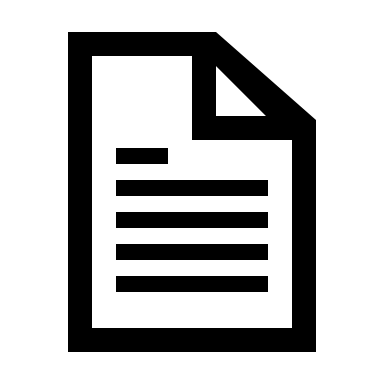 Policy Update
Evacuate Our Allies Virtual Congressional Advocacy Days 
Sign-up deadline has been extended to tomorrow, October 28. Information is available on MRSConnect. 
Participation is especially needed for the following states: Alabama; Alaska; Arizona; Arkansas; Connecticut; Hawaii; Idaho; Kansas; Louisiana; Maine; Maryland; Massachusetts; Michigan; Minnesota; Mississippi; Missouri; Nebraska; South Dakota; Tennessee; Utah; West Virginia; and Wyoming

Justice for Immigrants
Justice for Immigrants page continues to be updated with information/resources for the general public: justiceforimmigrants.org/afghanistan 

Questions?
Any questions about the special immigrant screening guide provided last week? 
For policy and advocacy questions: dspicer@usccb.org
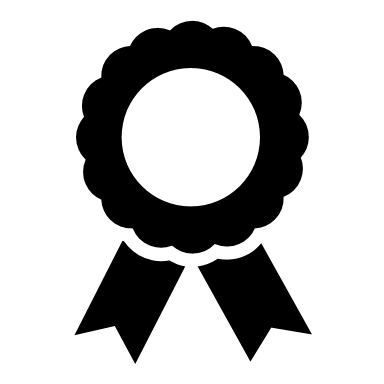 Events & Resources
Resources
APA Who to Contact now up on MRSConnect
Hyatt Partnership – lower rates at 109 hotels; See booking instructions on MRSConnect
SIV Screening Guide with working links
Webinars
USCCB Webinar: Emergency Case Management for APA Clients 
Thursday, November 4 from 1:00 – 2:00pm ET, Register here 
This webinar will focus on strategies for prioritizing certain services for your APA clients according to the flexibilities provided for in the APA Cooperative Agreement. 
USCIS: Parole Stakeholder Engagement 
Friday, November 5 from 2:00-3:00pm ET, Register here 
USCIS will provide an overview of parole with an update specific to Afghan nationals located outside of the U.S. who have submitted requests for parole.
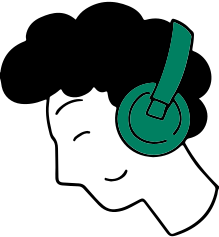 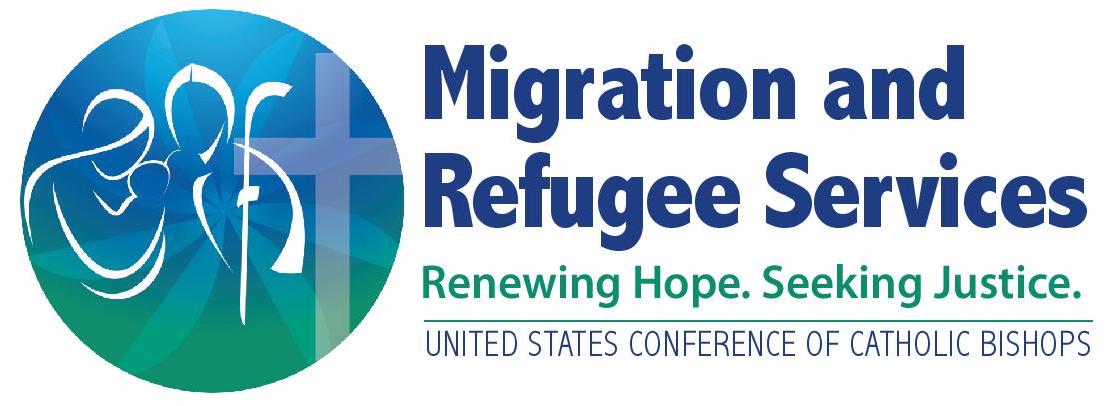 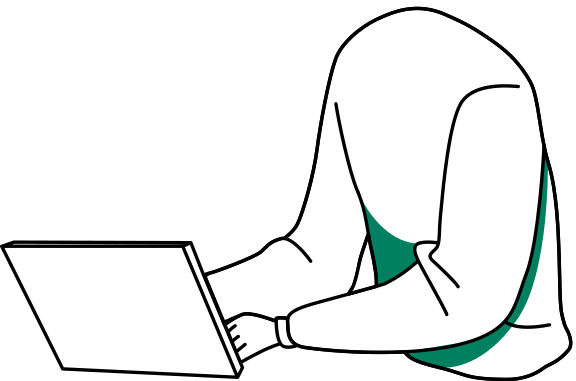 Thank you!
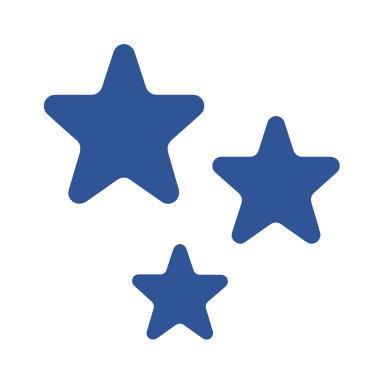 See you next Wednesday!